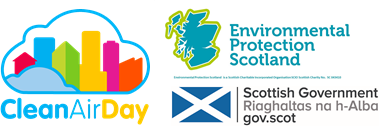 I pledge to:
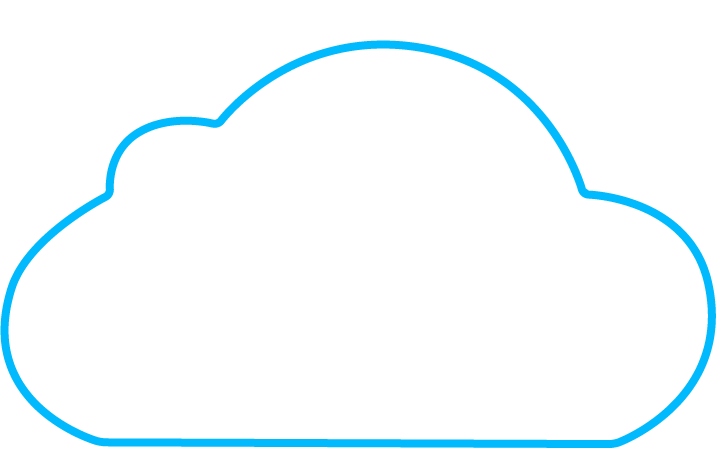 #CleanAirDayScot
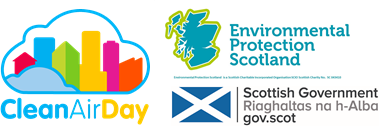 I pledge to:
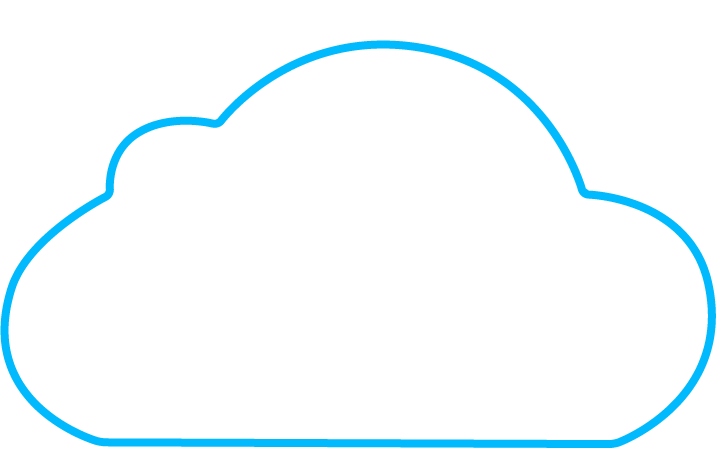 Go polluting vehicle free
#CleanAirDayScot
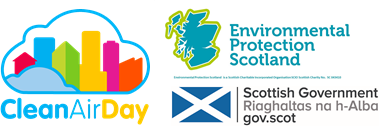 I pledge to:
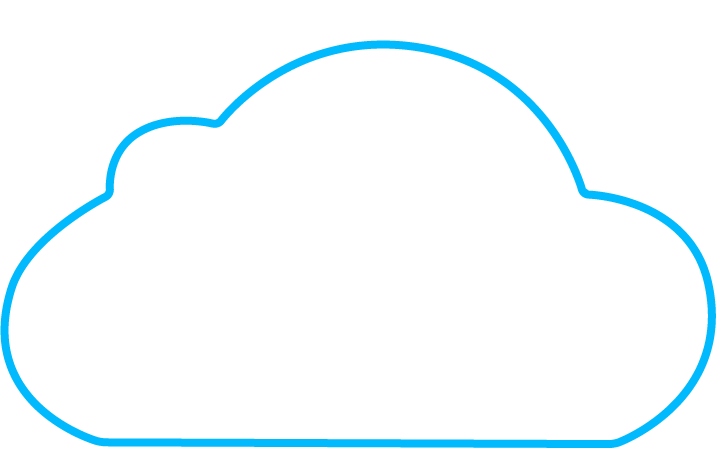 Give the car a day off
#CleanAirDayScot
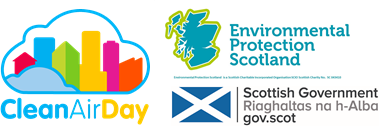 I pledge to:
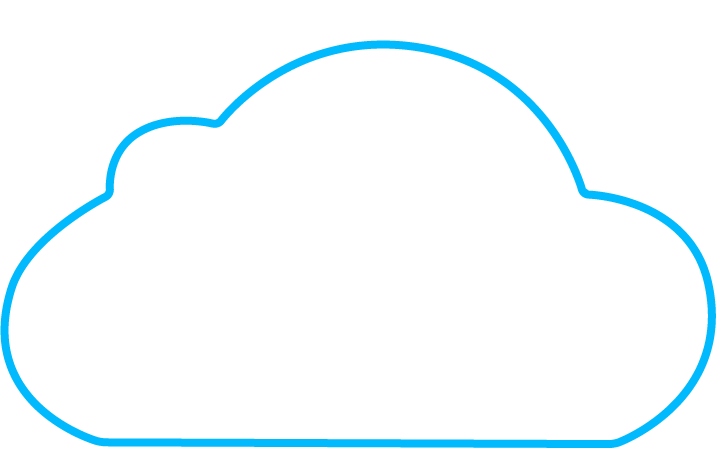 Avoid ordering non-essential, polluting deliveries
#CleanAirDayScot
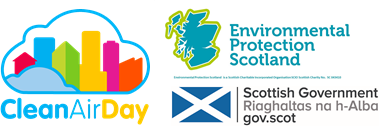 I pledge to:
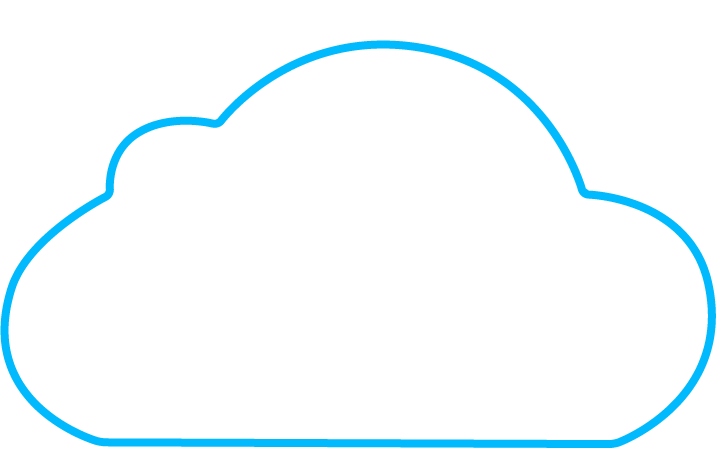 Support my local council's clean air activities
#CleanAirDayScot
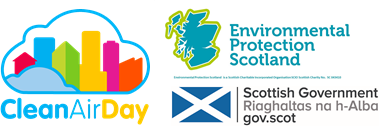 I pledge to:
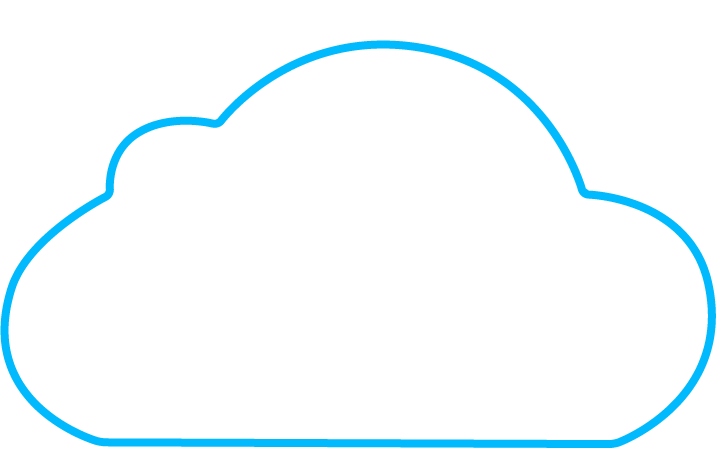 Tell my local council what I want to see happening to tackle air pollution
#CleanAirDayScot
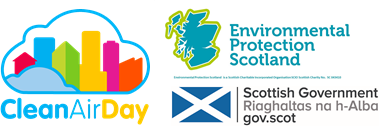 I pledge to:
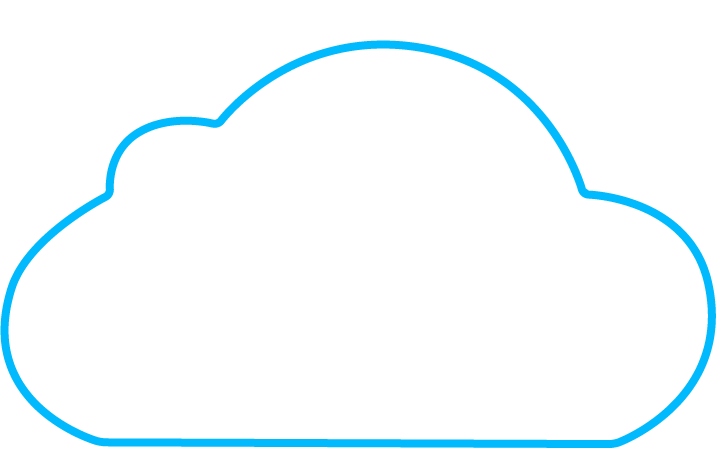 Make a public statement to act on air pollution
#CleanAirDayScot
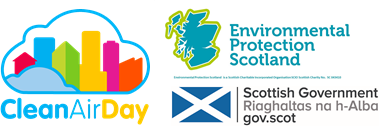 I pledge to:
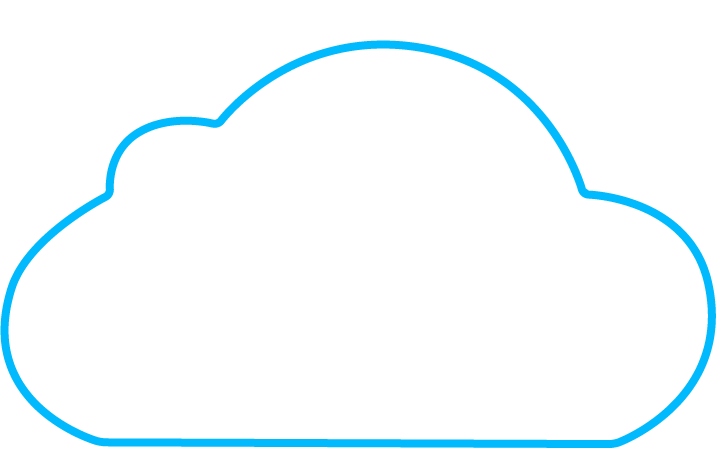 Walk or cycle to work
#CleanAirDayScot
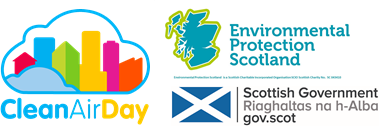 I pledge to:
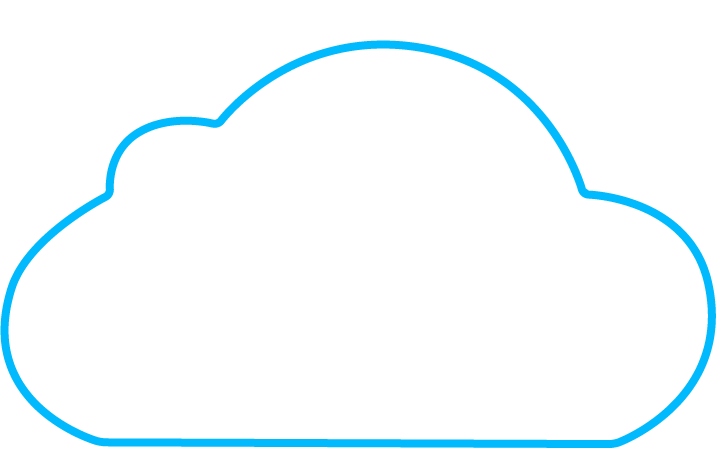 Walk or cycle to school
#CleanAirDayScot
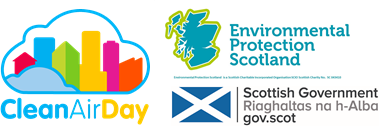 I pledge to:
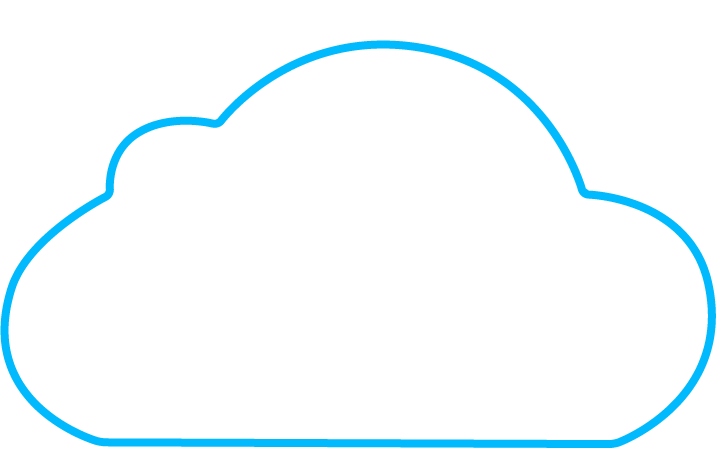 Use quieter streets
#CleanAirDayScot
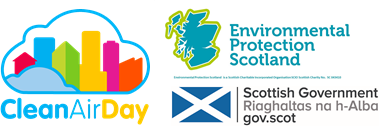 I pledge to:
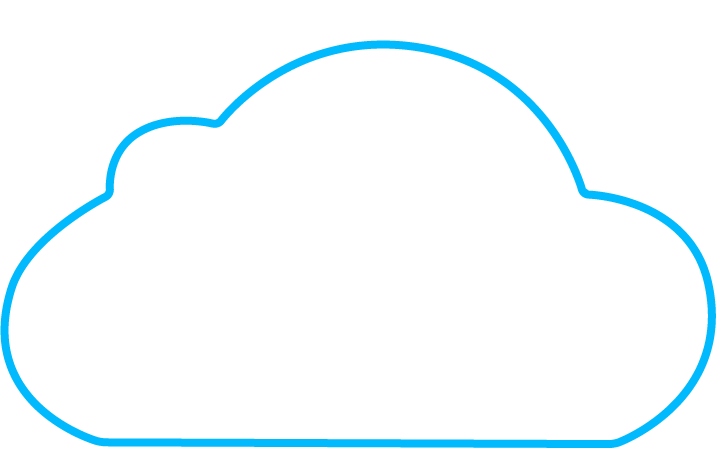 Go electric
#CleanAirDayScot
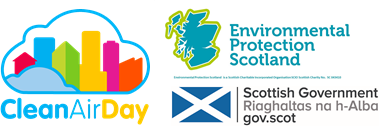 I pledge to:
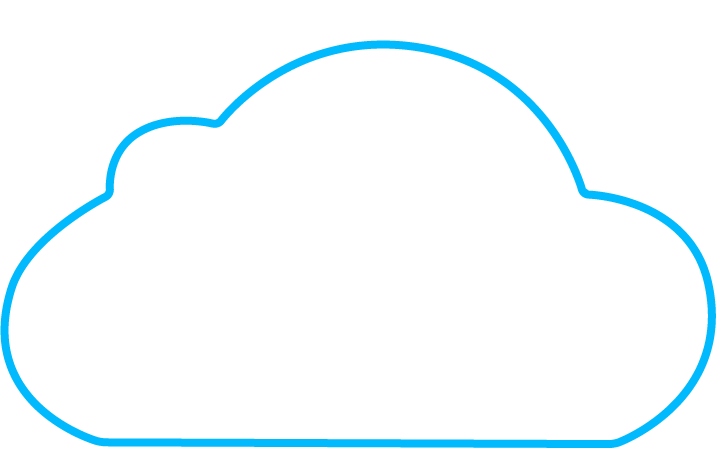 Not idle the car engine
#CleanAirDayScot
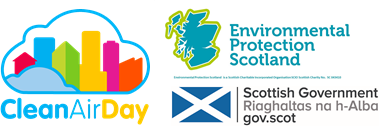 I pledge to:
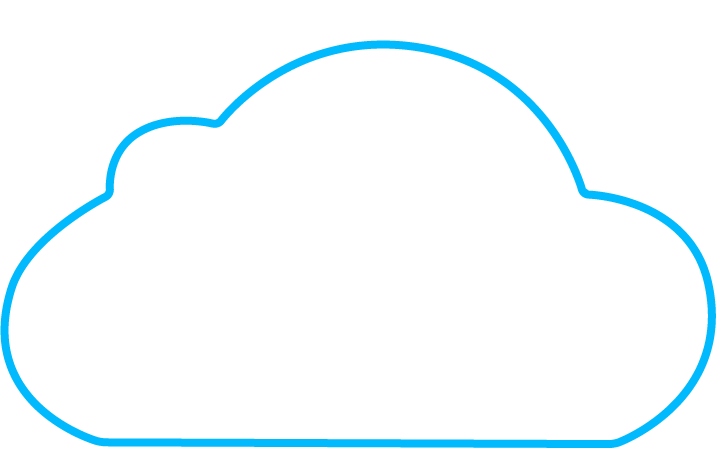 Avoid using wood burning stoves and open fires
#CleanAirDayScot
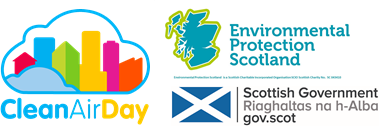 I pledge to:
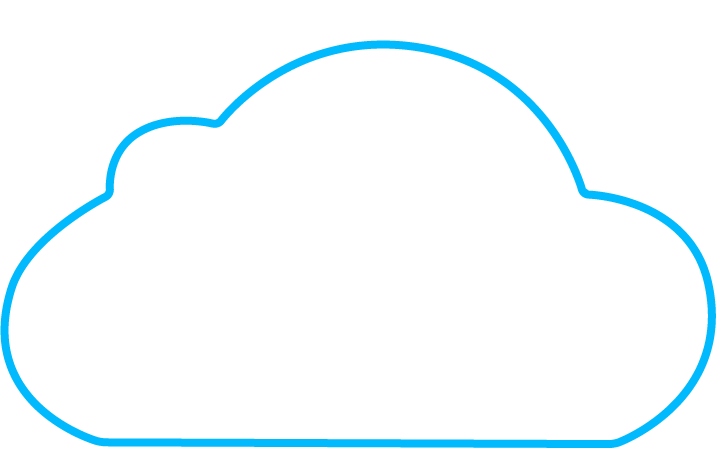 Avoid burning household and garden waste
#CleanAirDayScot
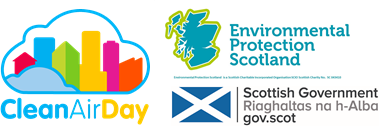 I pledge to:
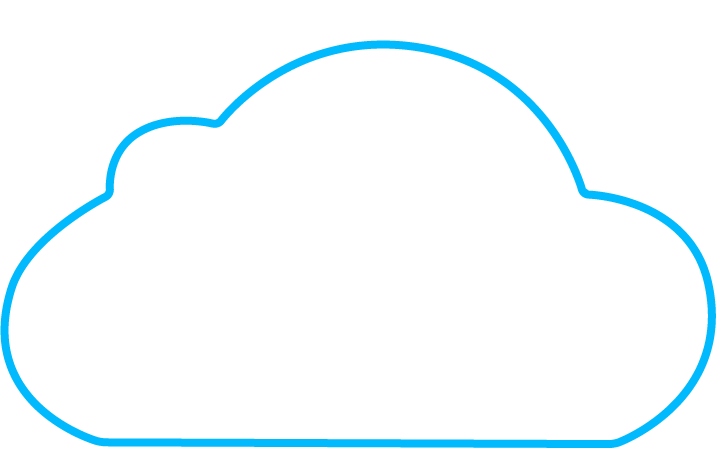 Learn more about air pollution
#CleanAirDayScot
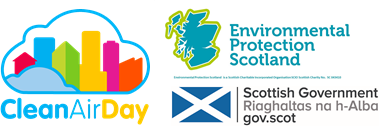 I pledge to:
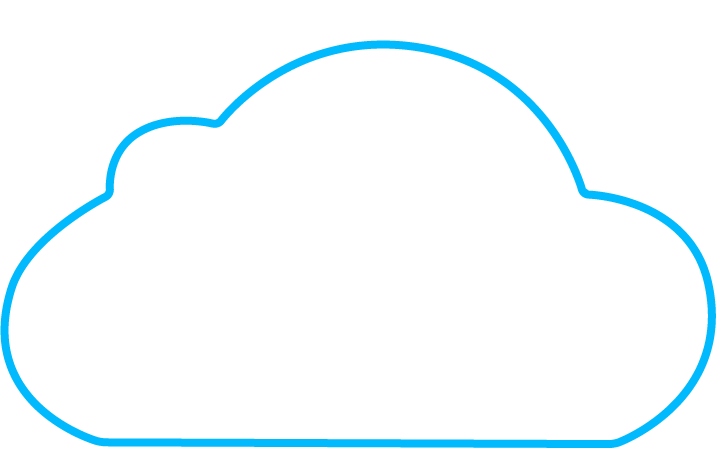 Support local change
#CleanAirDayScot
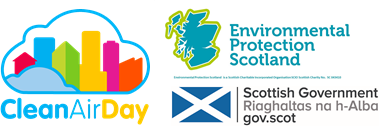 I pledge to:
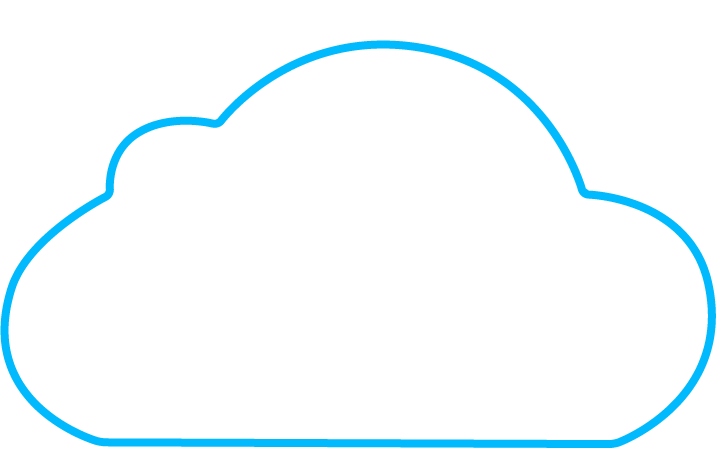 Share my experiences
#CleanAirDayScot